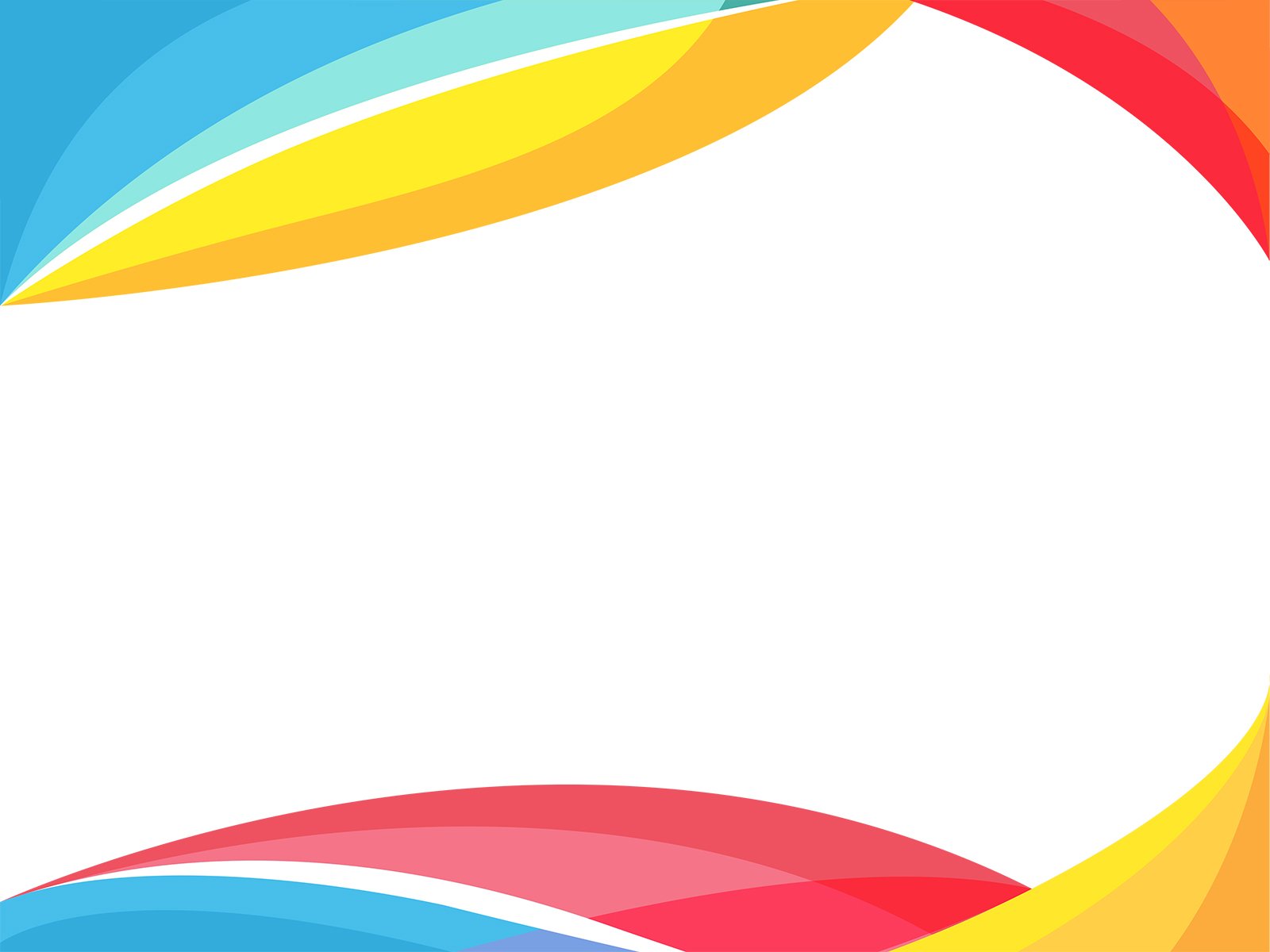 Лепбук«Всё о правах детей»
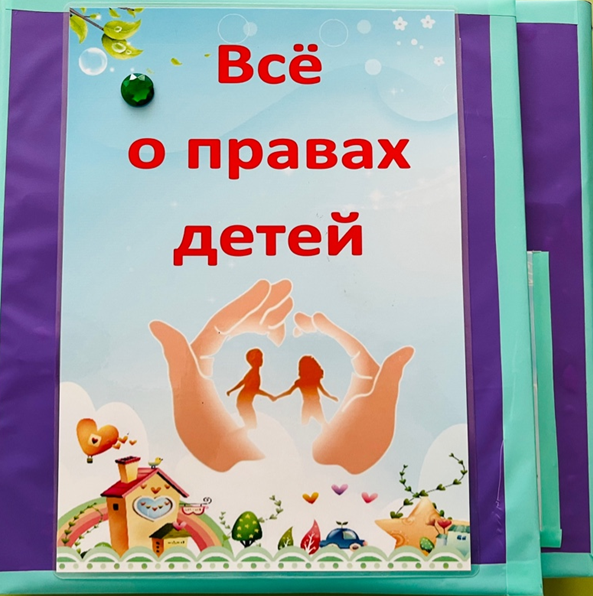 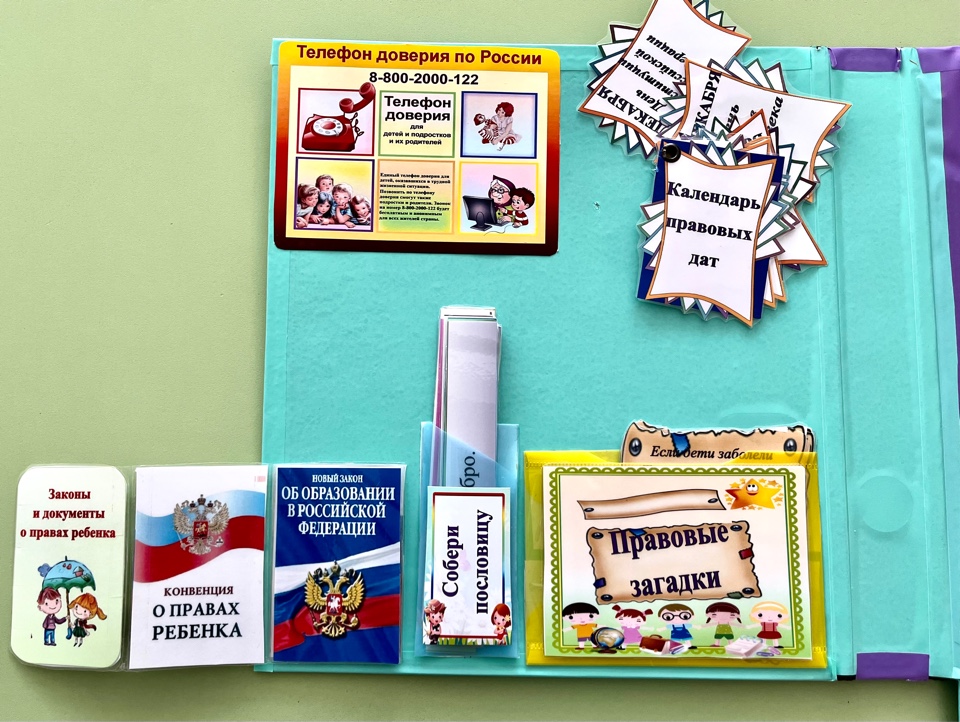 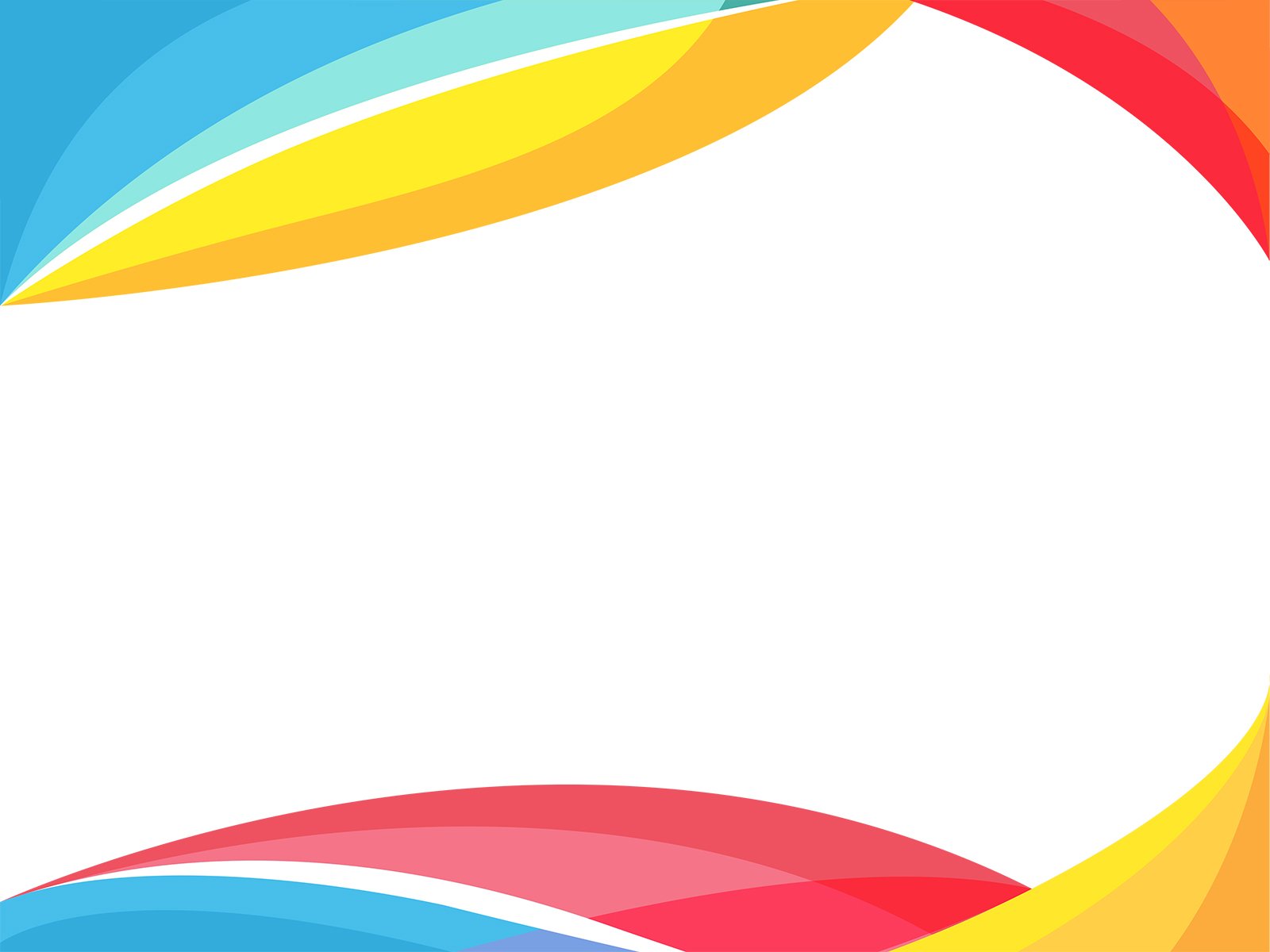 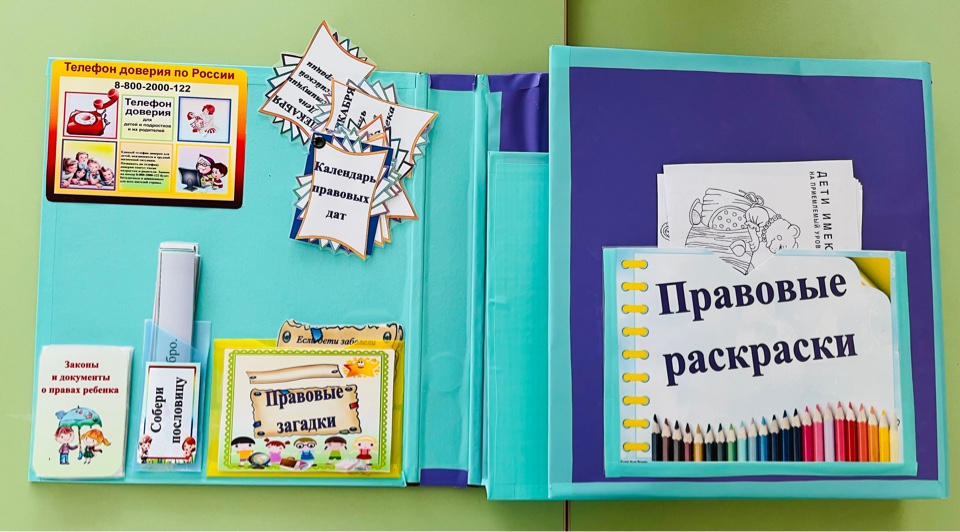 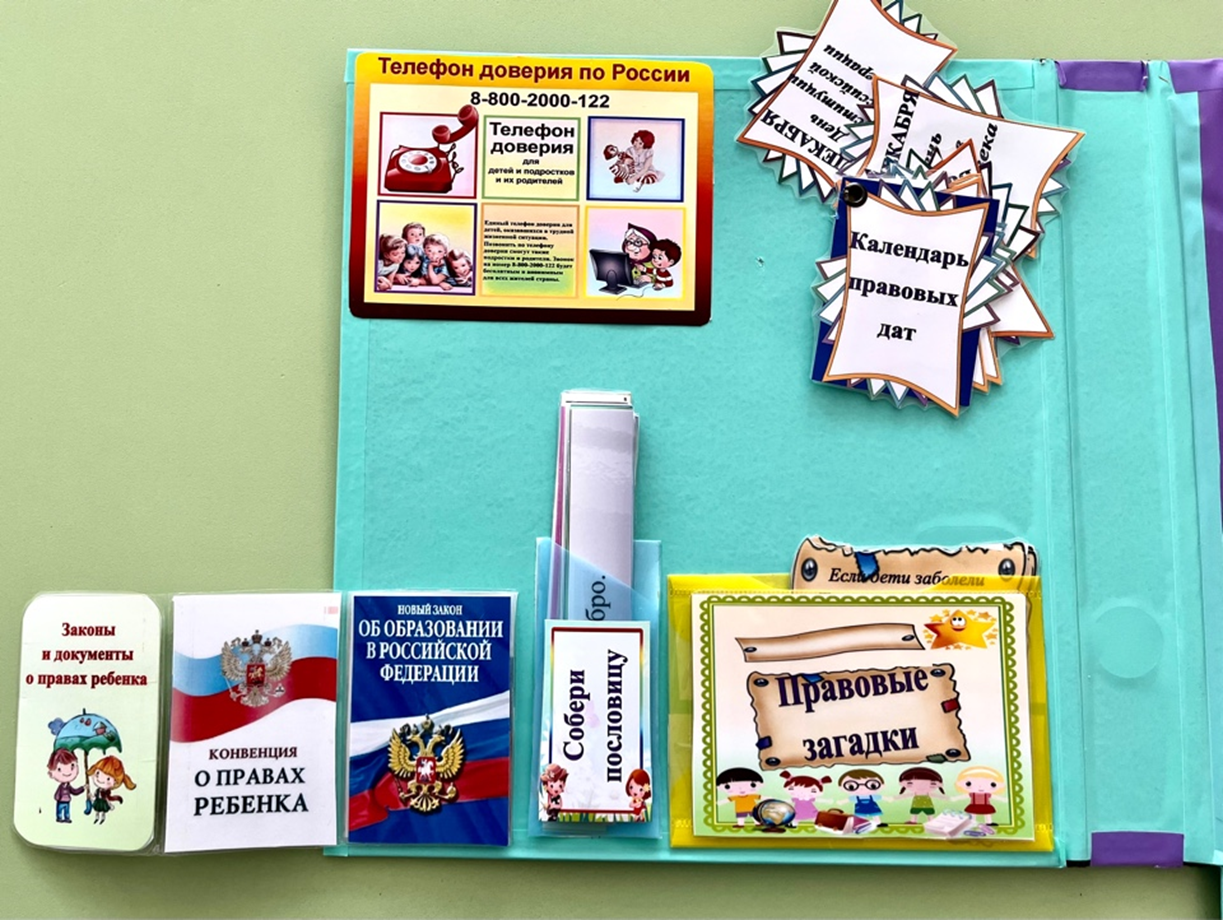 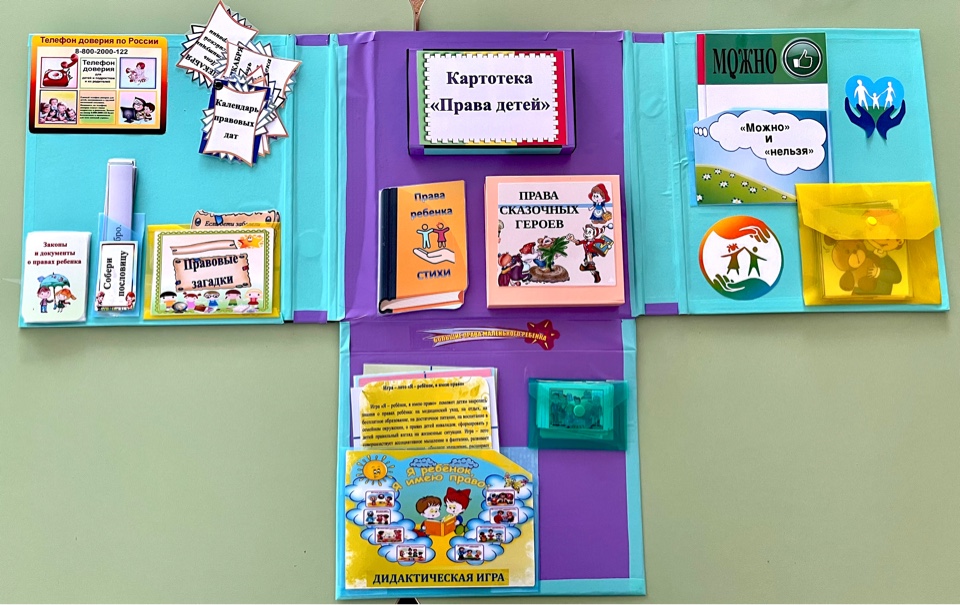 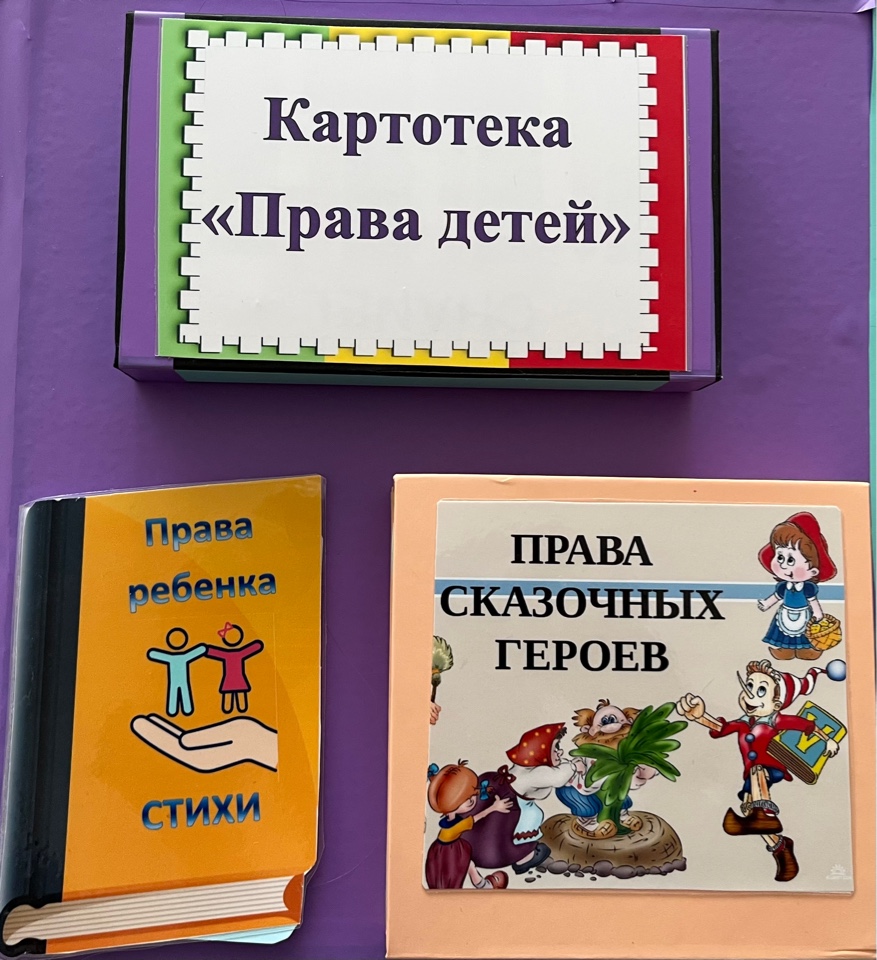 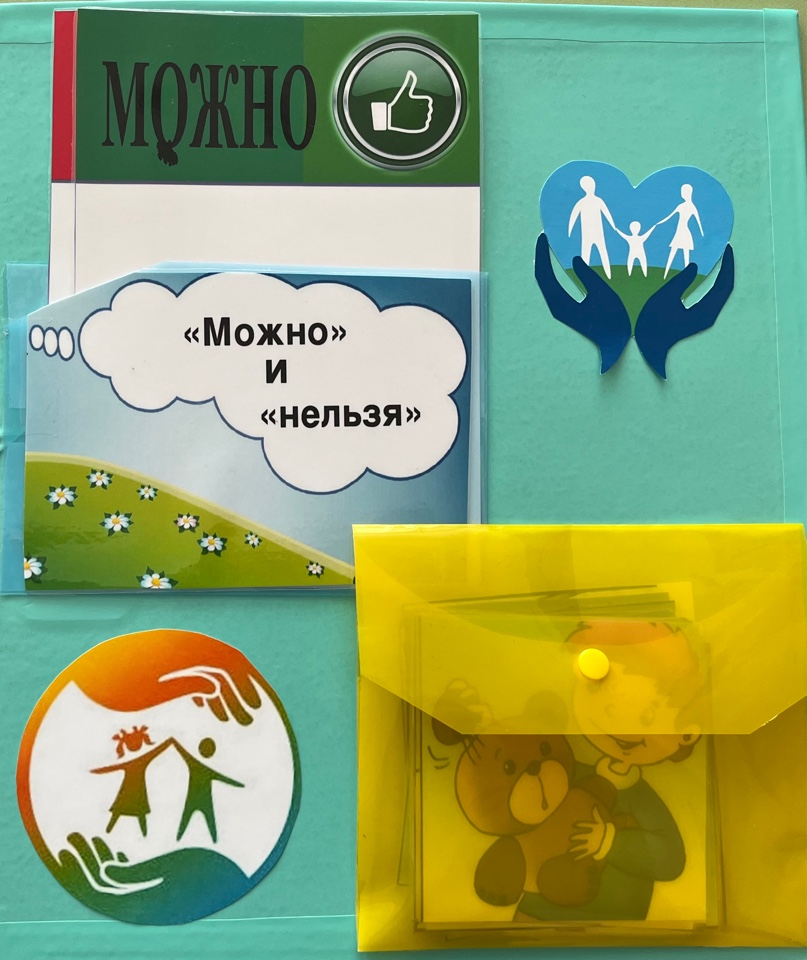 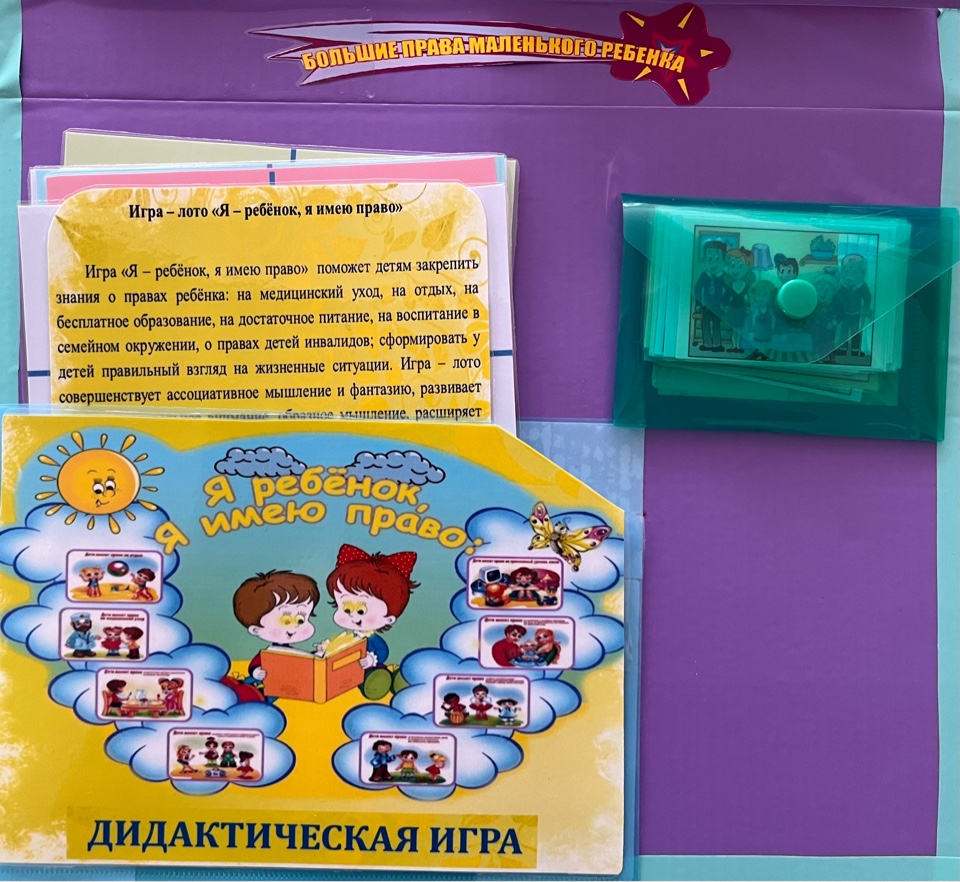